Spelling Y4
Mastering spellings: building on the foundations of phonics 

Summer 2
Week 4
Year 4  - Summer 2
Week 4 - Monday
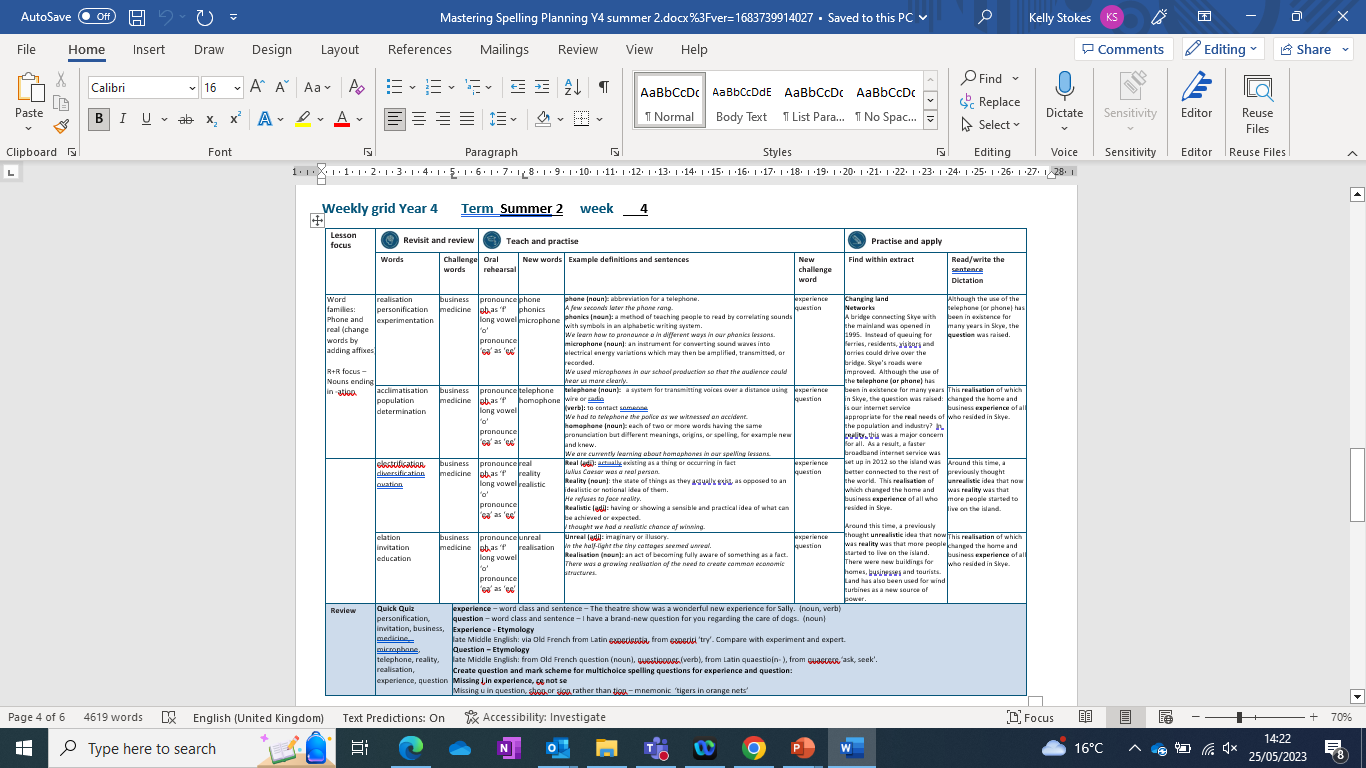 Let’s Revisit and Review…
Do you remember this challenge word?
business
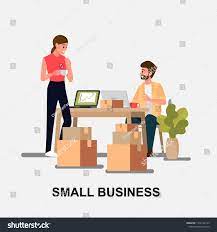 NOUN
Definition - a person's regular occupation, profession, or trade.
The young women celebrated the opening of their small business selling cakes.
________
Do you remember this challenge word?
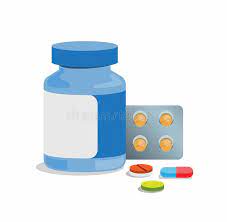 medicine
NOUN
Definition – a drug or other preparation for the treatment or prevention of disease.
_______
Fred had to take medicine twice a day to fight the infection.
Nouns ending in -ation
-ation suffix from middle English and Old French. A suffix is a letter string (group of letters) that appear at the end of a word to change its word class
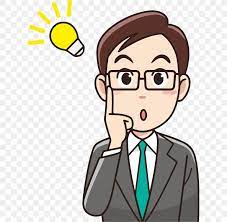 realisation
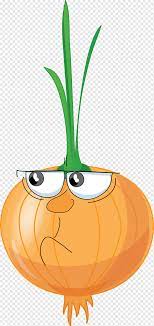 personification
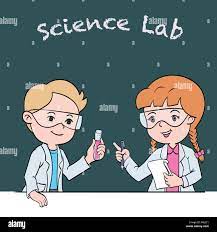 experimentation
Let’s Teach and Practise
Word families – phone
Pronounce ph as f  Long vowel ‘o’ From the Greek – sound or voice
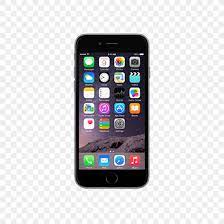 phone
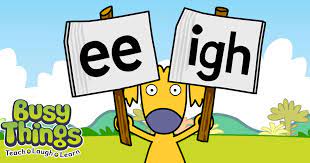 phonics n
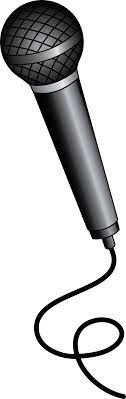 microphone
phone
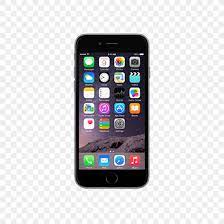 NOUN
Definition –a a portable, electronic telephone device
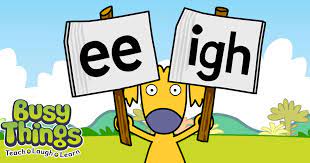 phonics
NOUN
Definition - a method of teaching people to read by correlating sounds with symbols in an alphabetic writing system.
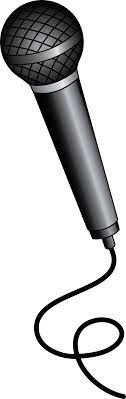 microphone
NOUN
Definition - an instrument for converting sound waves into electrical energy variations which may then be amplified, transmitted, or recorded.
A few minutes later, the phone rang.
_____
_______
Sally was learning her phonics and could now read some words.
A reporter stood behind him pointing a microphone.
__________
New CHALLENGE words.
experience
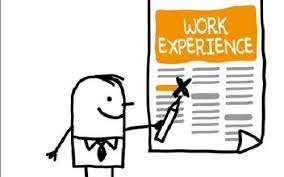 NOUN
Definition - an event or occurrence which leaves an impression on someone
__________
Weightlessness is an experience astronauts prepare for when going into space.
question
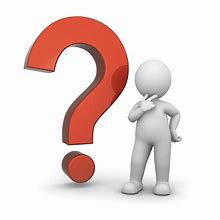 NOUN
Definition - a sentence worded or expressed so as to elicit information
Fred had an interesting question for the science visitor.
________
Let’s Practise and Apply.
Can you spot the spelling rule words and the challenge words?
Changing landNetworksA bridge connecting Skye with the mainland was opened in 1995.  Instead of queuing for ferries, residents, visitors and lorries could drive over the bridge. Skye’s roads were improved.  Although the use of the telephone (or phone) has been in existence for many years in Skye, the question was raised: is our internet service appropriate for the real needs of the population and industry?  In reality, this was a major concern for all.  As a result, a faster broadband internet service was set up in 2012 so the island was better connected to the rest of the world.  This realisation of which changed the home and business experience of all who resided in Skye.Around this time, a previously thought unrealistic idea that now was reality was that more people started to live on the island.  There were new buildings for homes, businesses and tourists.  Land has also been used for wind turbines as a new source of power.
Changing landNetworksA bridge connecting Skye with the mainland was opened in 1995.  Instead of queuing for ferries, residents, visitors and lorries could drive over the bridge. Skye’s roads were improved.  Although the use of the telephone (or phone) has been in existence for many years in Skye, the question was raised: is our internet service appropriate for the real needs of the population and industry?  In reality, this was a major concern for all.  As a result, a faster broadband internet service was set up in 2012 so the island was better connected to the rest of the world.  This realisation of which changed the home and business experience of all who resided in Skye.Around this time, a previously thought unrealistic idea that now was reality was that more people started to live on the island.  There were new buildings for homes, businesses and tourists.  Land has also been used for wind turbines as a new source of power.
Write this sentence as I dictate it to you.
[Speaker Notes: Although the use of the telephone (or phone) has been in existence for many yeas in Skye, the question was raised.]
Did you write it correctly?
Edit your work and make sure you have it correct.
Can you underline the spelling word that we have covered in this session?
Although the use of the telephone (or phone) has been in existence for many yeas in Skye, the question was raised.
Year 4  - Summer 2
Week 4 - Tuesday
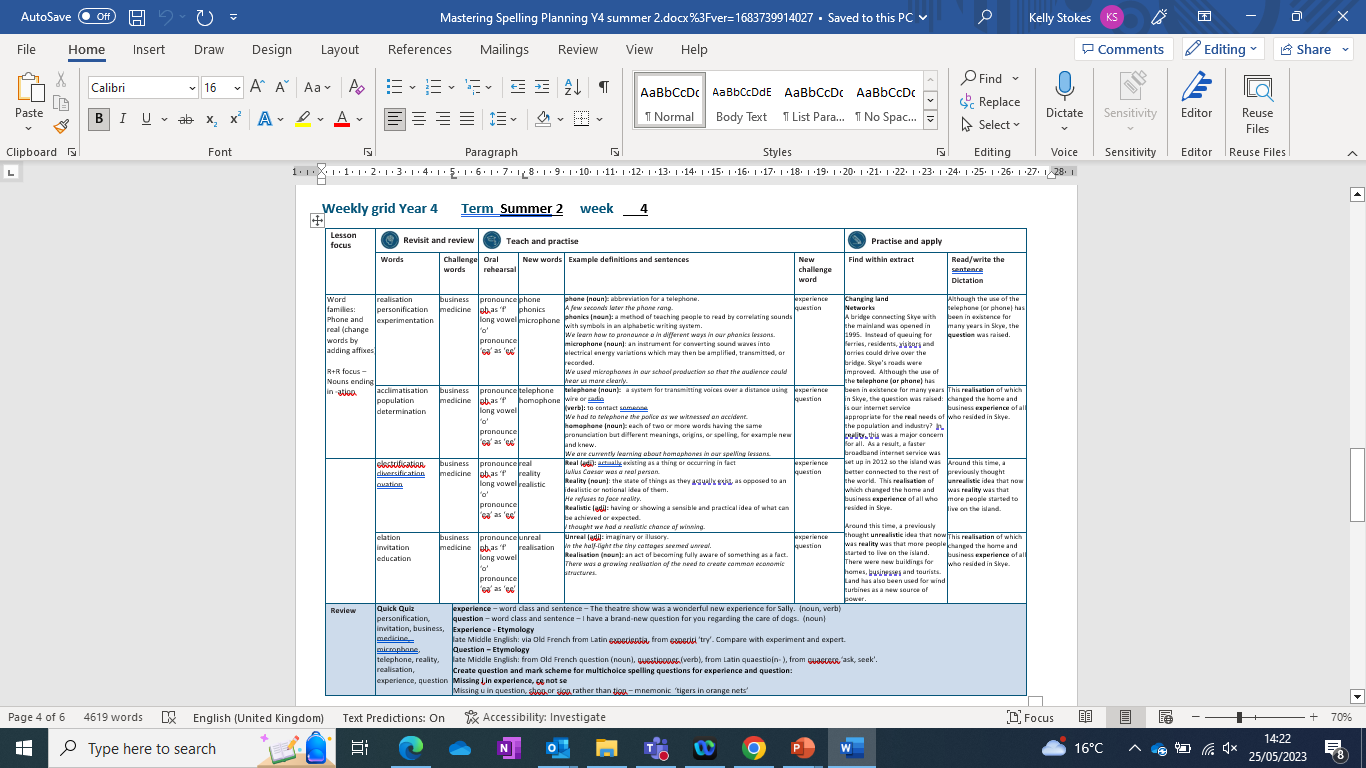 Let’s Revisit and Review…
Do you remember this challenge word?
business
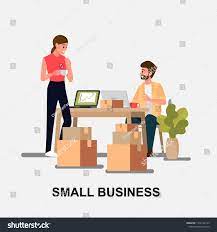 NOUN
Definition - a person's regular occupation, profession, or trade.
The young women celebrated the opening of their small business selling cakes.
________
Do you remember this challenge word?
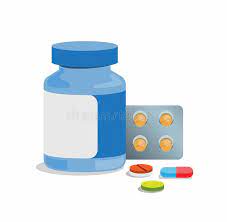 medicine
NOUN
Definition – a drug or other preparation for the treatment or prevention of disease.
_______
Fred had to take medicine twice a day to fight the infection.
Nouns ending in -ation
-ation suffix from middle English and Old French. A suffix is a letter string (group of letters) that appear at the end of a word to change its word class
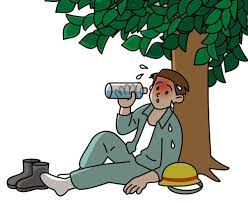 acclimatisation
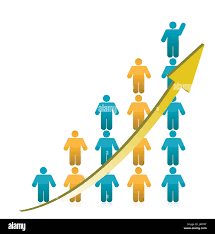 population
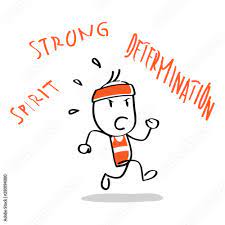 determination
Let’s Teach and Practise
Word families – phone
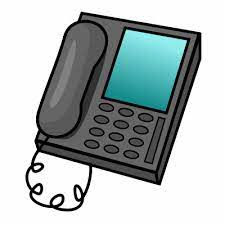 telephone
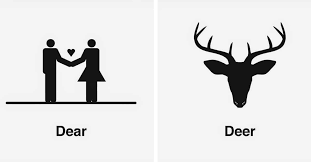 homophone
telephone
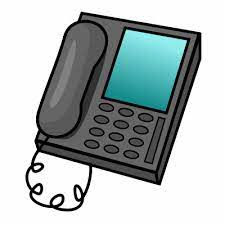 NOUN
Definition - a system for transmitting voices over a distance using wire or radio, by converting acoustic vibrations to electrical signals.
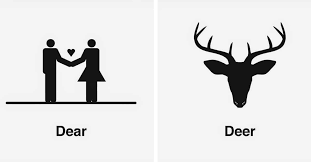 homophone
NOUN
Definition - each of two or more words having the same pronunciation but different meanings, origins, or spelling, for example new and knew.
_________
The telephone rang many times during the morning.
__________
There discovered many homophones in the text that we were reading.
New CHALLENGE words.
experience
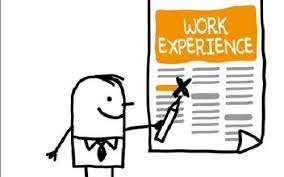 NOUN
Definition - an event or occurrence which leaves an impression on someone
__________
Weightlessness is an experience astronauts prepare for when going into space.
question
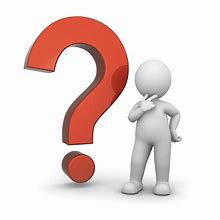 NOUN
Definition - a sentence worded or expressed so as to elicit information
Fred had an interesting question for the science visitor.
________
Let’s Practise and Apply.
Can you spot the spelling rule words and the challenge words?
Changing landNetworksA bridge connecting Skye with the mainland was opened in 1995.  Instead of queuing for ferries, residents, visitors and lorries could drive over the bridge. Skye’s roads were improved.  Although the use of the telephone (or phone) has been in existence for many years in Skye, the question was raised: is our internet service appropriate for the real needs of the population and industry?  In reality, this was a major concern for all.  As a result, a faster broadband internet service was set up in 2012 so the island was better connected to the rest of the world.  This realisation of which changed the home and business experience of all who resided in Skye.Around this time, a previously thought unrealistic idea that now was reality was that more people started to live on the island.  There were new buildings for homes, businesses and tourists.  Land has also been used for wind turbines as a new source of power.
Changing landNetworksA bridge connecting Skye with the mainland was opened in 1995.  Instead of queuing for ferries, residents, visitors and lorries could drive over the bridge. Skye’s roads were improved.  Although the use of the telephone (or phone) has been in existence for many years in Skye, the question was raised: is our internet service appropriate for the real needs of the population and industry?  In reality, this was a major concern for all.  As a result, a faster broadband internet service was set up in 2012 so the island was better connected to the rest of the world.  This realisation of which changed the home and business experience of all who resided in Skye.Around this time, a previously thought unrealistic idea that now was reality was that more people started to live on the island.  There were new buildings for homes, businesses and tourists.  Land has also been used for wind turbines as a new source of power.
Write this sentence as I dictate it to you.
[Speaker Notes: This realisation of which changed the home and business experience of all who resided in Skye]
Did you write it correctly?
Edit your work and make sure you have it correct.
Can you underline the spelling word that we have covered in this session?
This realisation of which changed the home and business experience of all who resided in Skye
Year 4  - Summer 2
Week 4 - Wednesday
[Speaker Notes: Revisit and review the words from Y2 and challenge words  – I say, we say, you say
Ask children to write words only in their spelling book

Introduce the new spelling rule

Children to write the new spelling rule words and challenge words into books when the sentences are shown with the spelling word missing.

Read the extract with the class as choral reading.  Practise model of prosody etc.

Ask children to find the spelling words from the session in the text.

Then read allowed the chosen sentence for children to write fully in their books.

Show the extract and ask children to then edit their work to check they were correct in their dictation.]
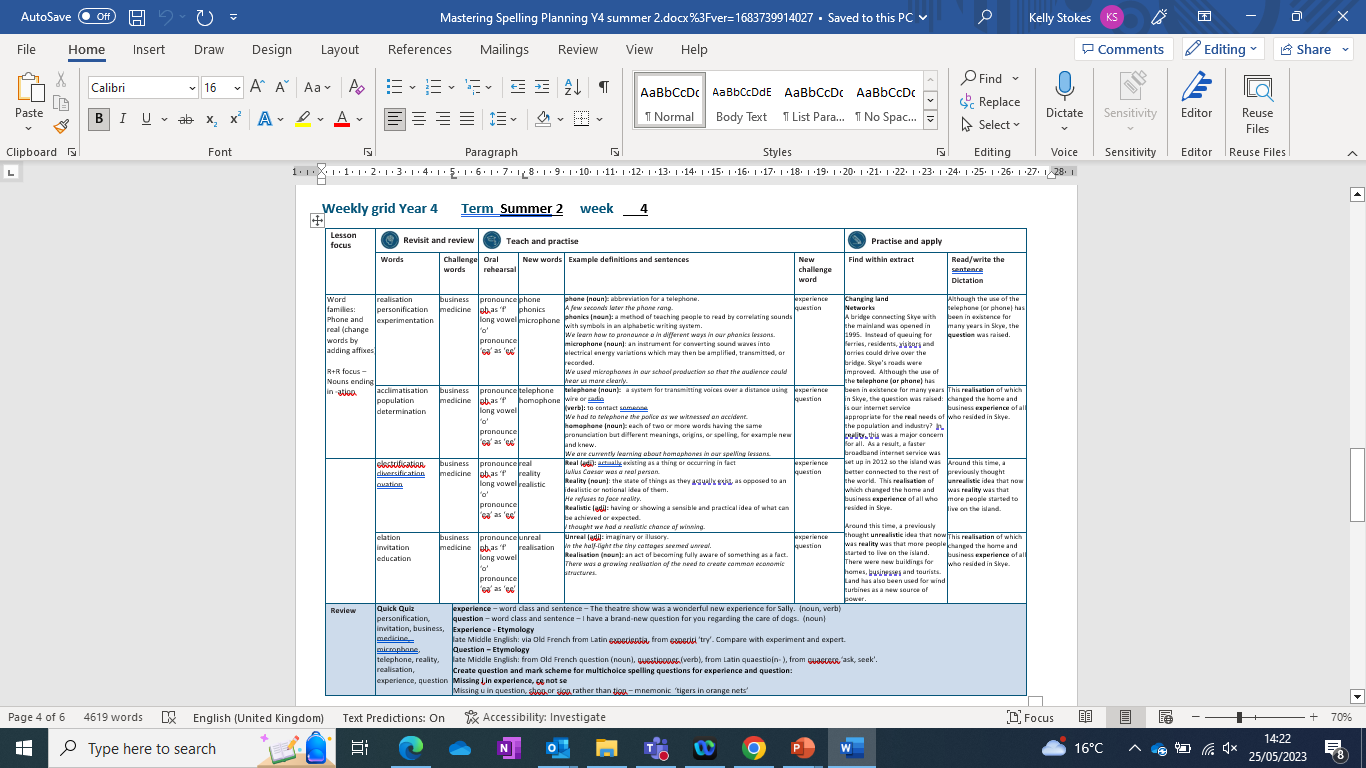 Let’s Revisit and Review…
Do you remember this challenge word?
business
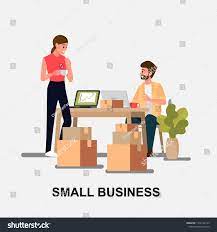 NOUN
Definition - a person's regular occupation, profession, or trade.
The young women celebrated the opening of their small business selling cakes.
________
Do you remember this challenge word?
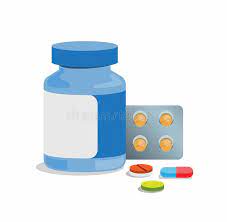 medicine
NOUN
Definition – a drug or other preparation for the treatment or prevention of disease.
_______
Fred had to take medicine twice a day to fight the infection.
Nouns ending in -ation
-ation suffix from middle English and Old French. A suffix is a letter string (group of letters) that appear at the end of a word to change its word class
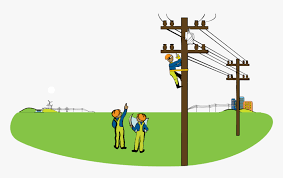 electrification
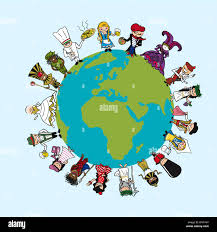 diversification
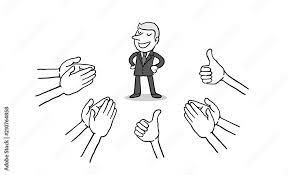 ovation
Let’s Teach and Practise
Word families – real
reallate Latin ‘thing’
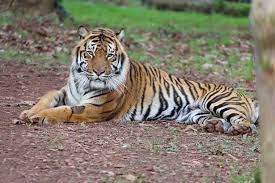 real
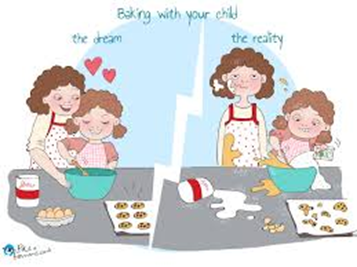 reality
tt
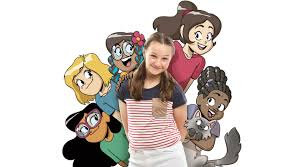 realistic
real
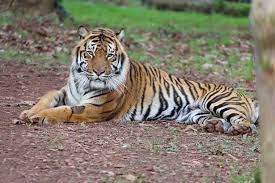 ADJECTIVE
Definition - actually existing as a thing or occurring in fact; not imagined or supposed.
reality
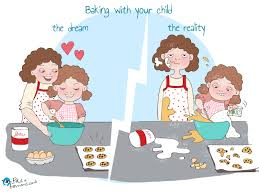 NOUN
Definition - the state of things as they actually exist, as opposed to an idealistic or notional idea of them.
realistic
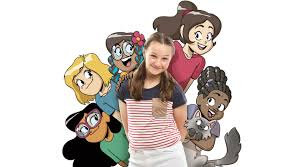 ADJECTIVE
Definition - having or showing a sensible and practical idea of what can be achieved or expected.
____
The dessert was made with real fruit.
The reality was that we were lost.
_______
The stage scenery was very realistic.
_________
New CHALLENGE words.
experience
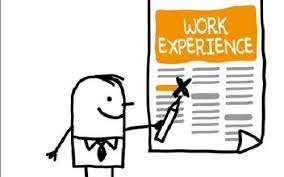 NOUN
Definition - an event or occurrence which leaves an impression on someone
__________
Weightlessness is an experience astronauts prepare for when going into space.
question
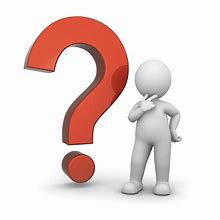 NOUN
Definition - a sentence worded or expressed so as to elicit information
Fred had an interesting question for the science visitor.
________
Let’s Practise and Apply.
Can you spot the spelling rule words and the challenge words?
Changing landNetworksA bridge connecting Skye with the mainland was opened in 1995.  Instead of queuing for ferries, residents, visitors and lorries could drive over the bridge. Skye’s roads were improved.  Although the use of the telephone (or phone) has been in existence for many years in Skye, the question was raised: is our internet service appropriate for the real needs of the population and industry?  In reality, this was a major concern for all.  As a result, a faster broadband internet service was set up in 2012 so the island was better connected to the rest of the world.  This realisation of which changed the home and business experience of all who resided in Skye.Around this time, a previously thought unrealistic idea that now was reality was that more people started to live on the island.  There were new buildings for homes, businesses and tourists.  Land has also been used for wind turbines as a new source of power.
Changing landNetworksA bridge connecting Skye with the mainland was opened in 1995.  Instead of queuing for ferries, residents, visitors and lorries could drive over the bridge. Skye’s roads were improved.  Although the use of the telephone (or phone) has been in existence for many years in Skye, the question was raised: is our internet service appropriate for the real needs of the population and industry?  In reality, this was a major concern for all.  As a result, a faster broadband internet service was set up in 2012 so the island was better connected to the rest of the world.  This realisation of which changed the home and business experience of all who resided in Skye.Around this time, a previously thought unrealistic idea that now was reality was that more people started to live on the island.  There were new buildings for homes, businesses and tourists.  Land has also been used for wind turbines as a new source of power.
Write this sentence as I dictate it to you.
[Speaker Notes: Around this time, a previously thought unrealistic idea that now was reality was that more people started to live on the island.]
Did you write it correctly?
Edit your work and make sure you have it correct.
Around this time, a previously thought unrealistic idea that now was reality was that more people started to live on the island.
Year 4  - Summer 2
Week 4 - Thursday
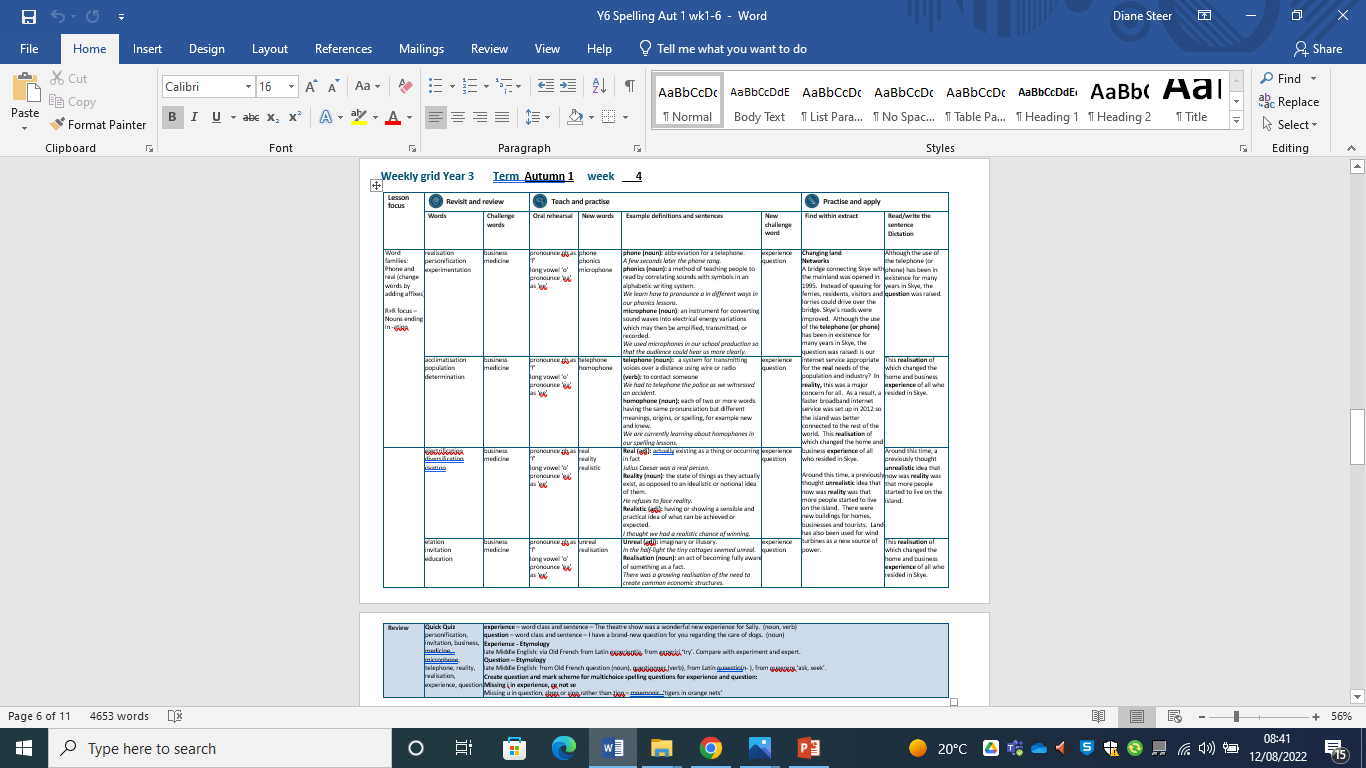 Let’s Revisit and Review…
Do you remember this challenge word?
business
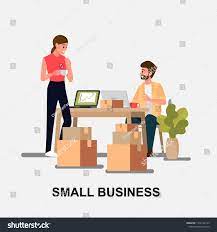 NOUN
Definition - a person's regular occupation, profession, or trade.
The young women celebrated the opening of their small business selling cakes.
________
Do you remember this challenge word?
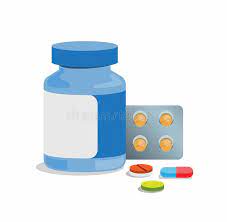 medicine
NOUN
Definition – a drug or other preparation for the treatment or prevention of disease.
_______
Fred had to take medicine twice a day to fight the infection.
Nouns ending in -ation
-ation suffix from middle English and Old French. A suffix is a letter string (group of letters) that appear at the end of a word to change its word class
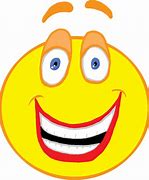 elation
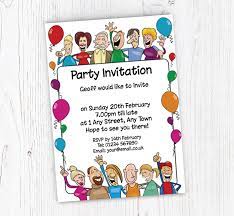 invitation
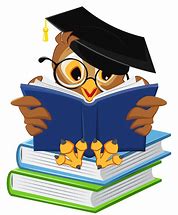 education
Let’s Teach and Practise
Word families – real
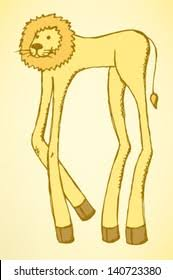 unreal
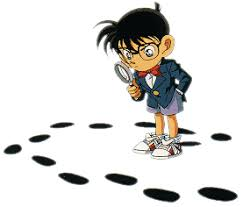 realisation
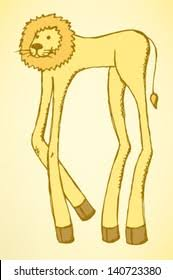 unreal
ADJECTIVE
Definition - imaginary or illusory / not real
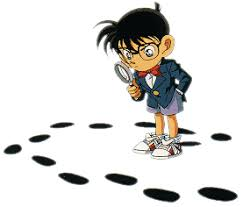 realisation
NOUN
Definition - an act of becoming fully aware of something as a fact.
They saw the unusual bird that they initially thought was unreal.
______
___________
Fran had a sudden realisation that her dream could come true.
New CHALLENGE words.
experience
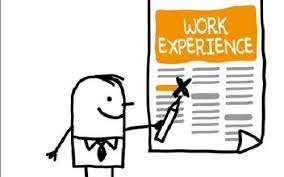 NOUN
Definition - an event or occurrence which leaves an impression on someone
__________
Weightlessness is an experience astronauts prepare for when going into space.
question
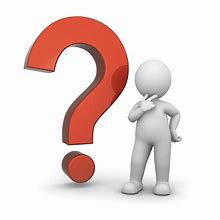 NOUN
Definition - a sentence worded or expressed so as to elicit information
Fred had an interesting question for the science visitor.
________
Let’s Practise and Apply.
Can you spot the spelling rule words and the challenge words?
Changing landNetworksA bridge connecting Skye with the mainland was opened in 1995.  Instead of queuing for ferries, residents, visitors and lorries could drive over the bridge. Skye’s roads were improved.  Although the use of the telephone (or phone) has been in existence for many years in Skye, the question was raised: is our internet service appropriate for the real needs of the population and industry?  In reality, this was a major concern for all.  As a result, a faster broadband internet service was set up in 2012 so the island was better connected to the rest of the world.  This realisation of which changed the home and business experience of all who resided in Skye.Around this time, a previously thought unrealistic idea that now was reality was that more people started to live on the island.  There were new buildings for homes, businesses and tourists.  Land has also been used for wind turbines as a new source of power.
Changing landNetworksA bridge connecting Skye with the mainland was opened in 1995.  Instead of queuing for ferries, residents, visitors and lorries could drive over the bridge. Skye’s roads were improved.  Although the use of the telephone (or phone) has been in existence for many years in Skye, the question was raised: is our internet service appropriate for the real needs of the population and industry?  In reality, this was a major concern for all.  As a result, a faster broadband internet service was set up in 2012 so the island was better connected to the rest of the world.  This realisation of which changed the home and business experience of all who resided in Skye.Around this time, a previously thought unrealistic idea that now was reality was that more people started to live on the island.  There were new buildings for homes, businesses and tourists.  Land has also been used for wind turbines as a new source of power.
Write this sentence as I dictate it to you.
[Speaker Notes: This realisation of which changed the home and business experience of all who resided in Skye.]
Did you write it correctly?
Edit your work and make sure you have it correct.
Can you underline the spelling word that we have covered in this session?
This realisation of which changed the home and business experience of all who resided in Skye.
Year 4  - Summer 2
Week 4 - Friday
[Speaker Notes: Click through the slides for all the R+R words for the week (both the focus and the challenge words)
Click through the slides for all the new learning this week]
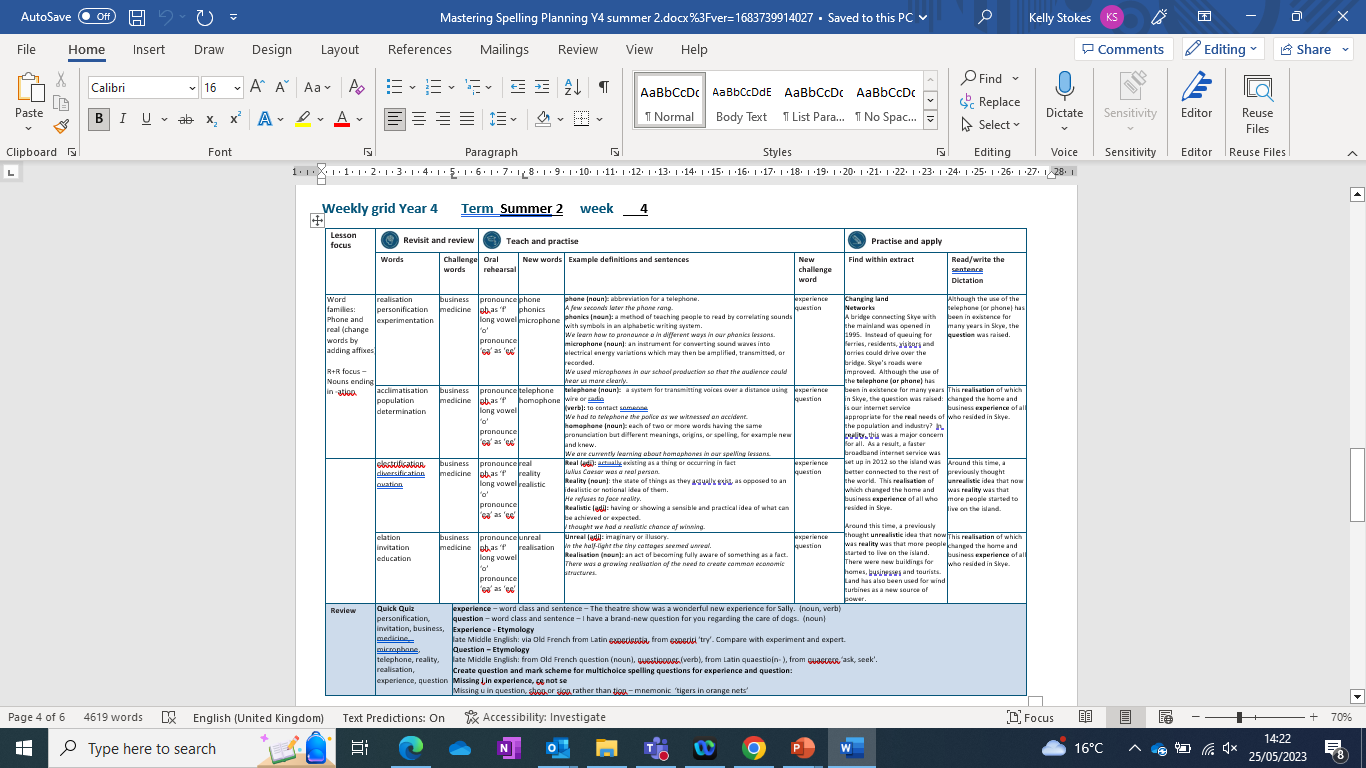 Let’s Revisit and Review…
[Speaker Notes: Click through the slides for all the R+R words for the week (both the focus and the challenge words)
Click through the slides for all the new learning this week]
Old challenge words…
business
medicine
Old spelling rule words…
realisation
personification
experimentation
acclimatisation
population
determination
electrification
diversification
ovation
elation
invitation
education
New spelling rule words…
phone
phonics
microphone
telephone
homophone
real
reality
realistic
unreal
realisation
New challenge words…
experience
question
Quick Quiz time…
[Speaker Notes: personification, invitation, business, medicine, microphone, telephone, reality, realisation, experience, question]
Did you get them correct?
Edit your work.

personification, invitation, business, medicine, microphone, telephone, reality, realisation, experience, question
[Speaker Notes: Say these words for the quiz
Medal, bored, straight, favourite,
Rough, enough, through, borough, peculiar, occasion]
Word class time…
He had learned his lesson by painful experience.
Pronoun verb verb pronoun noun preposition adjective noun
Fred had an interesting question for the science visitor.
Proper noun verb determiner adjective noun conjunction determiner adjective noun
Etymology 

The history of a word….
Experience - Etymology
late Middle English: via Old French from Latin experientia, from experiri ‘try’. Compare with experiment and expert.

Question – Etymology
late Middle English: from Old French question (noun), questionner (verb), from Latin quaestio(n- ), from quaerere ‘ask, seek’.
Let’s investigate….

Knowledge and experiment?
Words linked to experience…
involvement in
participation in
contact with
acquaintance with
exposure to
observation of
awareness of
familiarity with
conversance with
understanding of
impression of
insight into
circumstance
case
test
trial
ordeal
verb
undergo
encounter
meet
have experience of
come into contact with
run into
come across
come up against
face
be faced with
confront
Words linked to question…
 inquiry
query
interrogation
examination
quiz
quizzing
verb
interrogate
ask questions of
put questions to
cross-examine
cross-question
quiz
probe
canvass
catechize
interview
debrief
sound out
examine
give the third degree to
grill
pump
Common errors with experience and question:
experience
missing i in experience – experence
-ce not –se – experiense
question
missing u in question – qestion
shon or –sion rather than –tion – queshon, quesion